Our Region, Your Future


The world of work in the North East 
SEND Lesson Plan
In association with VotesforSchools and The WOW Show
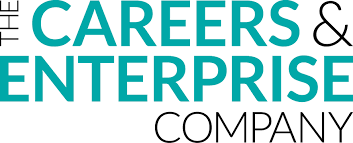 ©VotesforSchools The WOW Show 2022
SEND Lesson Plan
Lesson Duration: Flexible
Please Note: The lesson can be split into as many parts as you need.  
Or, if you prefer Part 1: slides 1-9 are all about LMI Part 2: slides 10-14 are about employability and expectations at work.
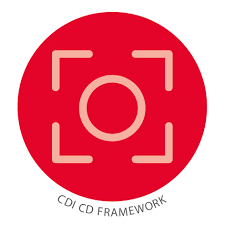 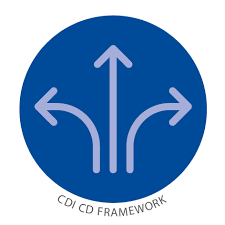 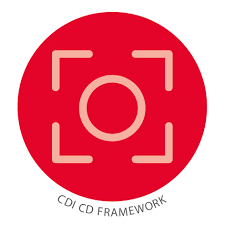 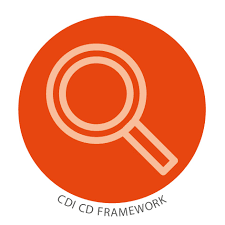 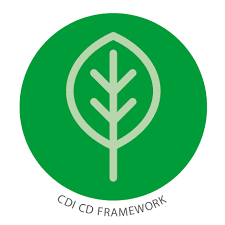 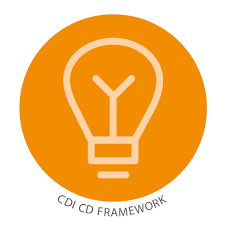 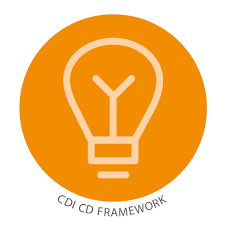 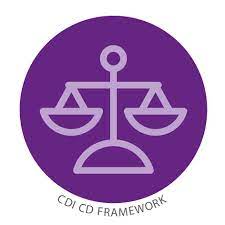 ©VotesforSchools The WOW Show 2022
[Speaker Notes: Teacher’s Note: The North East Local Enterprise Partnership works with partners to develop a more competitive economy for the North East, Helping to create more and better jobs for everyone.]
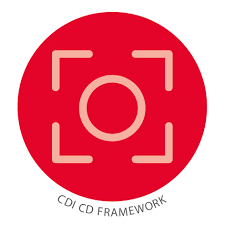 Key to text boxes
CDI objective logo
Activity type
Activity description
Video timing & link
Information box 1
Information box 2
Information box 3
Definition of key vocabulary
Challenge activity or prompt question
©VotesforSchools The WOW Show 2022
Using the resources
The following lesson has been prepared for minimum teacher preparation time. Each slide has information and a discussion or activity for learners.  Take as much time as your class needs.  

The objectives are identified with the CDI Framework logo          and are listed at the beginning of each lesson.

Film clips are uploaded through SafeShare TV, meaning they can be played directly from the link on the slide without adverts or using YouTube. Timings are displayed in the box alongside the linked image.  

Please view the lesson in “Slide Show” mode in PowerPoint. This is to ensure animations are displayed in the correct order, including the quiz answers.

All links and references are in the Notes section under the slide should you need any further information.

At the end of the lesson, there are further help and support links if you would like to go further in a particular area or wish to find out more about opportunities in the North East.
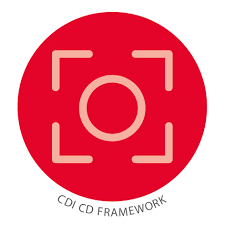 ©VotesforSchools The WOW Show 2022
[Speaker Notes: References & Images
https://www.thecdi.net/New-Career-Development-Framework]
The six learning areas from the CDI Framework
Grow throughout life - Grow throughout life by learning and reflecting on yourself, your background, and your strengths.
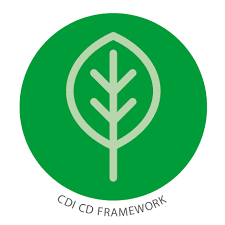 Explore possibilities - Explore the full range of possibilities open to you and learn about recruitment processes and the culture of different workplaces.
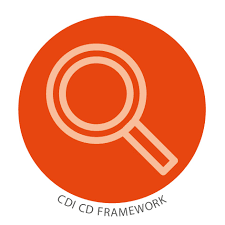 Manage career - Manage your career actively, make the most of opportunities and learn from setbacks.
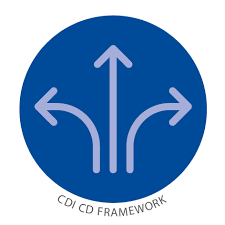 Create opportunities - Create opportunities by being proactive and building positive relationships with others.
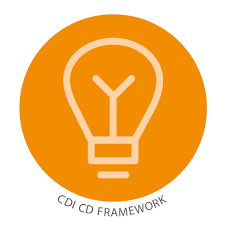 Balance life and work - Balance your life as a worker and/or entrepreneur with your wellbeing, other interests and your involvement with your family and community.
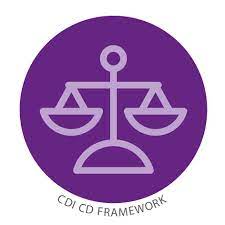 See the big picture - See the big picture by paying attention to how the economy, the environment, politics and society connect with your own life and career.
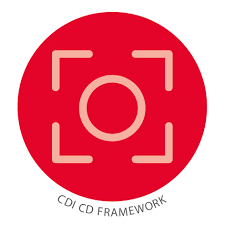 ©VotesforSchools The WOW Show 2022
[Speaker Notes: References & Images
https://www.thecdi.net/New-Career-Development-Framework]
Understanding the learning objectives
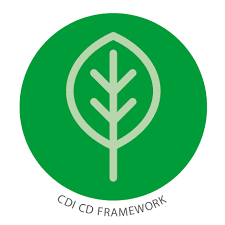 Being aware that learning, skills and qualifications are important for careers.
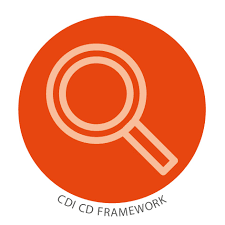 Being aware of the range of possible jobs.
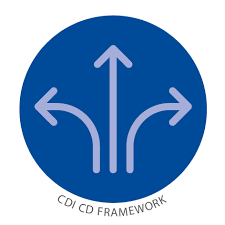 Being aware that career describes their journey through life, learning and work.
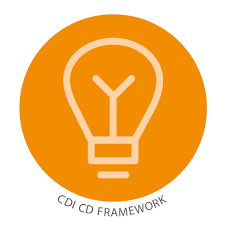 Developing the ability to communicate their needs and wants.
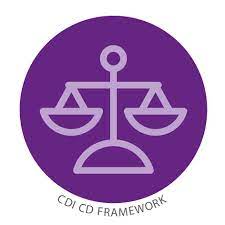 Being aware of rights and responsibilities in the workplace and in society.
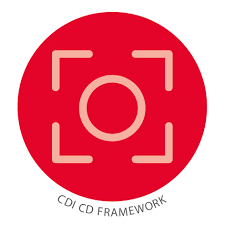 Being aware that there are trends in local and national labour markets.
©VotesforSchools The WOW Show 2022
[Speaker Notes: References & Images
https://www.thecdi.net/New-Career-Development-Framework]
Keywords
Labour Market Information (LMI): Information about the jobs and careers available in a geographical area. 

Sector: The areas into which the economic activity of a country is divided.

Employability:  Having the skills and abilities needed to have a job or career.  

Career:  The job or series of jobs that you do during your working life.

Labour market: The supply of people in a particular country or area who are able and willing to work.
©VotesforSchools The WOW Show 2022
[Speaker Notes: References
https://dictionary.cambridge.org/dictionary/english/sector
https://dictionary.cambridge.org/dictionary/english/employability
https://dictionary.cambridge.org/dictionary/english/career
https://dictionary.cambridge.org/dictionary/english/labour-market]
Finding help & information
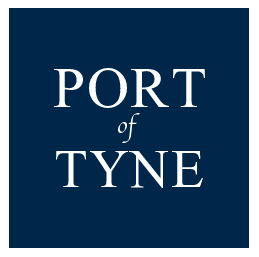 An announcement in 2020 that the maintenance base for the world’s largest offshore wind farm would be built at the Port of Tyne has provided a major boost to the region’s renewable energy sector.
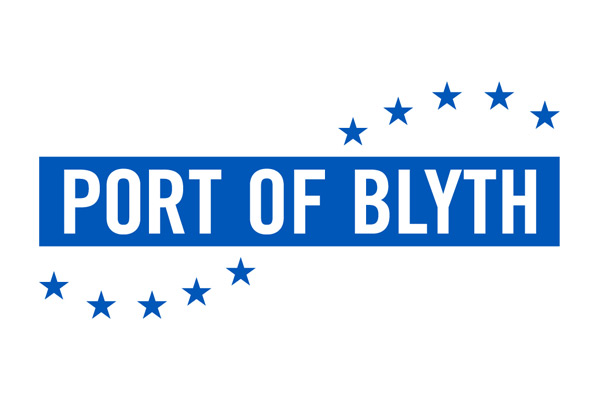 In 2020, the Port of Blyth launched the Bates Clean Energy Terminal, which offers enhanced facilities and the opportunity for low carbon focused investment and innovation.
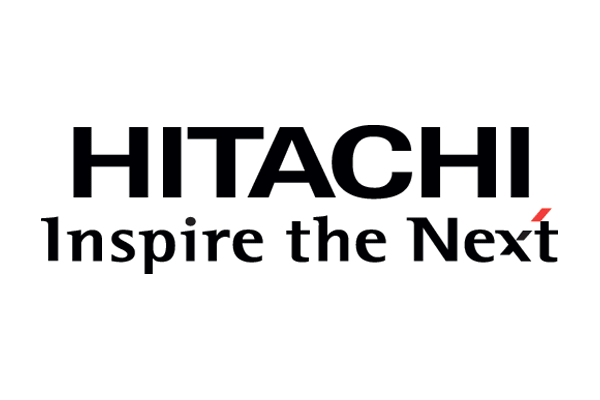 Hitachi Rail’s plant at Newton Aycliffe, County Durham, is building battery and hybrid trains that are substantially cleaner than diesel vehicles for a number of UK rail companies.
On the next three slides there are links and websites for students to find out more and start to build their future right here in the North East.
©VotesforSchools The WOW Show 2022
[Speaker Notes: References
https://www.portoftyne.co.uk/
https://portofblyth.co.uk/
https://www.hitachirail.com/]
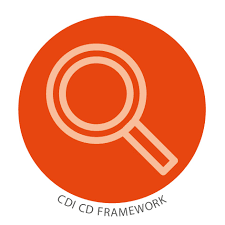 Finding help & information
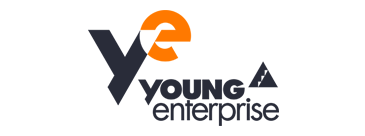 Young enterprise Company Programme provides teams of students, aged between 13-19, with an opportunity to create and run their own company, supported by a Business Volunteer.
Education Development Trust offers a range of impartial services that are underpinned by the 8 Gatsby benchmarks. Supporting schools and colleges to deliver a stable careers programme that addresses each student’s needs.
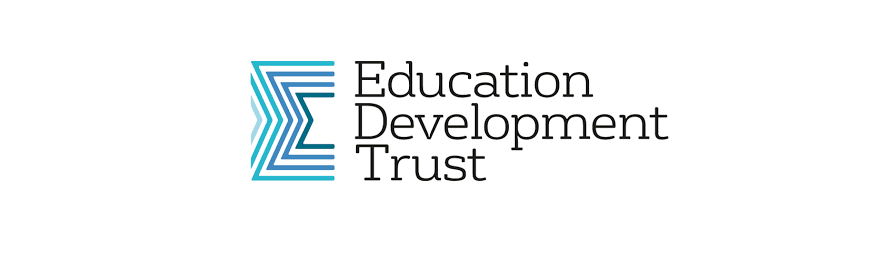 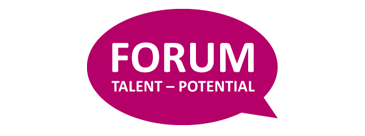 Forum Talent Potential incorporates employer input into existing study modules and seeks to help teachers bring traditional curriculum subjects alive through the context of careers.
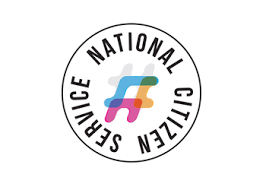 NCS exists to engage, unite and empower young people, building their confidence to achieve their potential, regardless of background and life opportunities.
The North East Uni Connect Programme (NEUCP) is a partnership of all of the universities and colleges in the North East region who are working together to support young people in the North East think about their futures and how higher education can help them reach their goals.
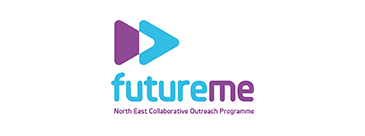 ©VotesforSchools The WOW Show 2022
[Speaker Notes: References
https://www.northeastambition.co.uk/directory/-ncs-skills-booster-programme
https://www.northeastambition.co.uk/directory/young-enterprise-company-programme
https://www.northeastambition.co.uk/directory/education-development-trust
https://www.northeastambition.co.uk/directory/unlocking-talent-and-potential
https://www.northeastambition.co.uk/directory/futureme]
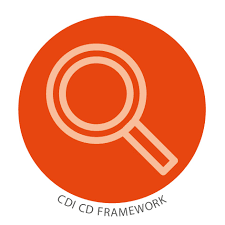 Finding help & information
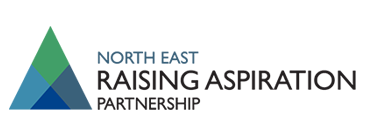 The North East Raising Aspiration Partnership is a collaboration of the five universities in the North East of England, working together to support young people to think about their futures and how higher education can help them reach their goals.
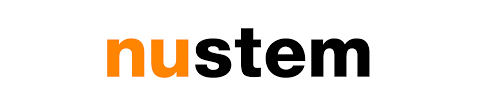 NUSTEM works with teachers and employers to develop resources for Primary and Secondary schools and for family activities.
Outreach North East is a single point of contact for teachers and advisers in the North East of England which aims to provide impartial information about higher education to help teachers and advisers best support their students in making informed choices about their futures.
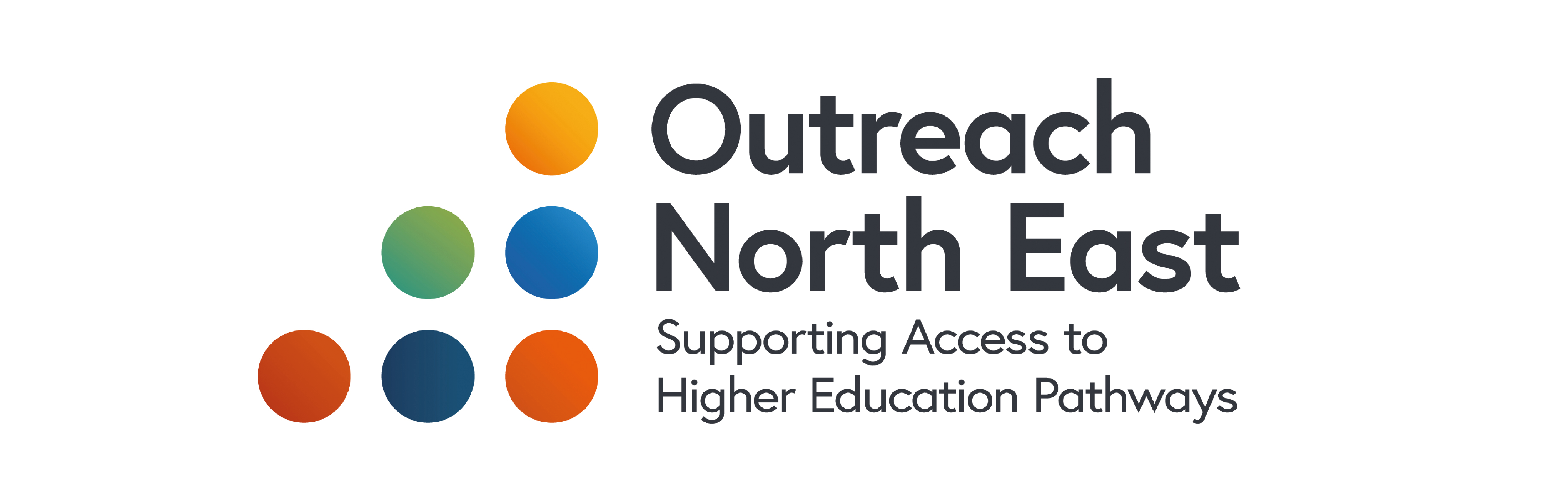 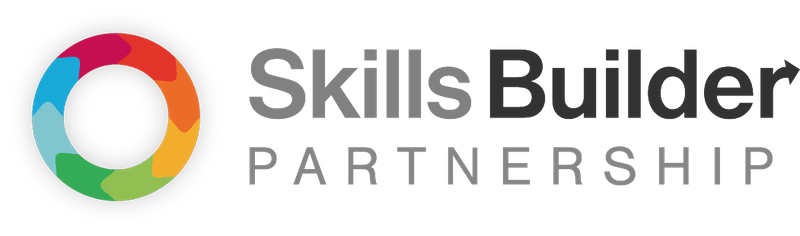 The Skills Builder Partnership brings together over 800 schools, colleges, employers and organisations around a common approach to building eight essential skills.
Speakers for Schools was founded in 2010 by ITV’s Political Editor Robert Peston and supported by the Law Family Charitable Foundation with a mission to help level the playing field for young people of all backgrounds.
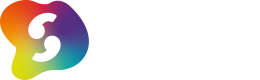 ©VotesforSchools The WOW Show 2022
[Speaker Notes: References
https://www.northeastambition.co.uk/directory/skills-builder-accelerator
https://www.northeastambition.co.uk/directory/educational-speakers
https://www.northeastambition.co.uk/directory/higher-education
https://www.northeastambition.co.uk/directory/-nustem-northumbria-university
https://www.northeastambition.co.uk/directory/www.outreachnortheast.ac.uk]
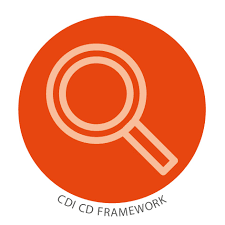 Finding help & information
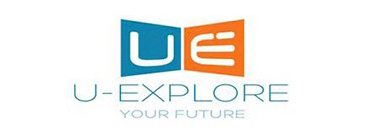 Start is a digital careers platform with the information, advice and tools your learners need to grow in confidence and prepare for their future.
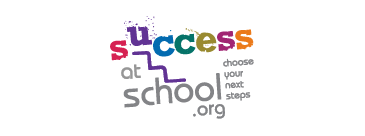 Success at School is the place for young people to explore careers, get the lowdown on top employers, and search for the latest jobs, courses and advice.
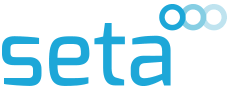 Sunderland Engineering Training Association (Seta) is a not-for-profit Group Training Association which delivers apprenticeships and both standard and bespoke commercial training courses.
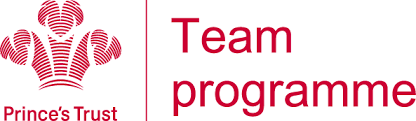 Team Programme is an enterprise journey for learners who have mild to moderate learning difficulties.
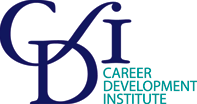 The Register is the single national directory of professionally qualified careers practitioners working across schools, colleges and universities, as well as public sector and private practitioners for adults.
©VotesforSchools The WOW Show 2022
[Speaker Notes: References
https://www.northeastambition.co.uk/directory/-sunderland-engineering-training-association
https://www.northeastambition.co.uk/directory/young-enterprise-team-programme
https://www.northeastambition.co.uk/directory/career-development-professionals
https://www.northeastambition.co.uk/directory/start-profile
https://www.northeastambition.co.uk/directory/careers-resource-success-at-school]